Pedosféra – - půdní obal Země
Zeměpis
6. ročník
Vznik půdy
Půda vzniká zvětráváním - rozpadem hornin na menší částice
	působením půdotvorných činitelů:
		● vody
		● vzduchu
		● střídání teplot
		● působením organizmů
Složení půdy
Půda se skládá ze dvou složek:
neživé (anorganické)
živé ( organické)
Neživá složka půdy
pevná část – hlína, jíl, prach, písek, kamínky
kapalná část – půdní voda
plynná část – půdní vzduch
humus – odumřelé části rostlin, zbytky těl odumřelých živočichů
Živá složka půdy
kořeny živých rostlin
mikroorganismy ( půdní bakterie)
drobní živočichové ( mravenci, dešťovky, brouci, krtci,…)
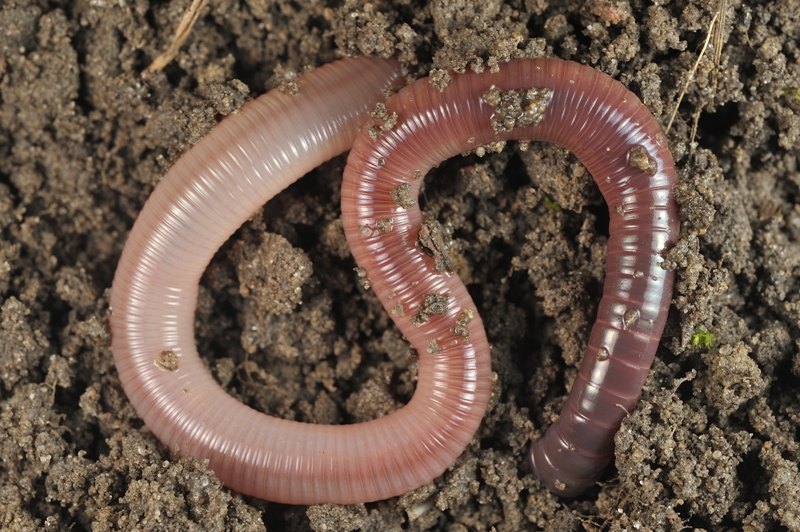 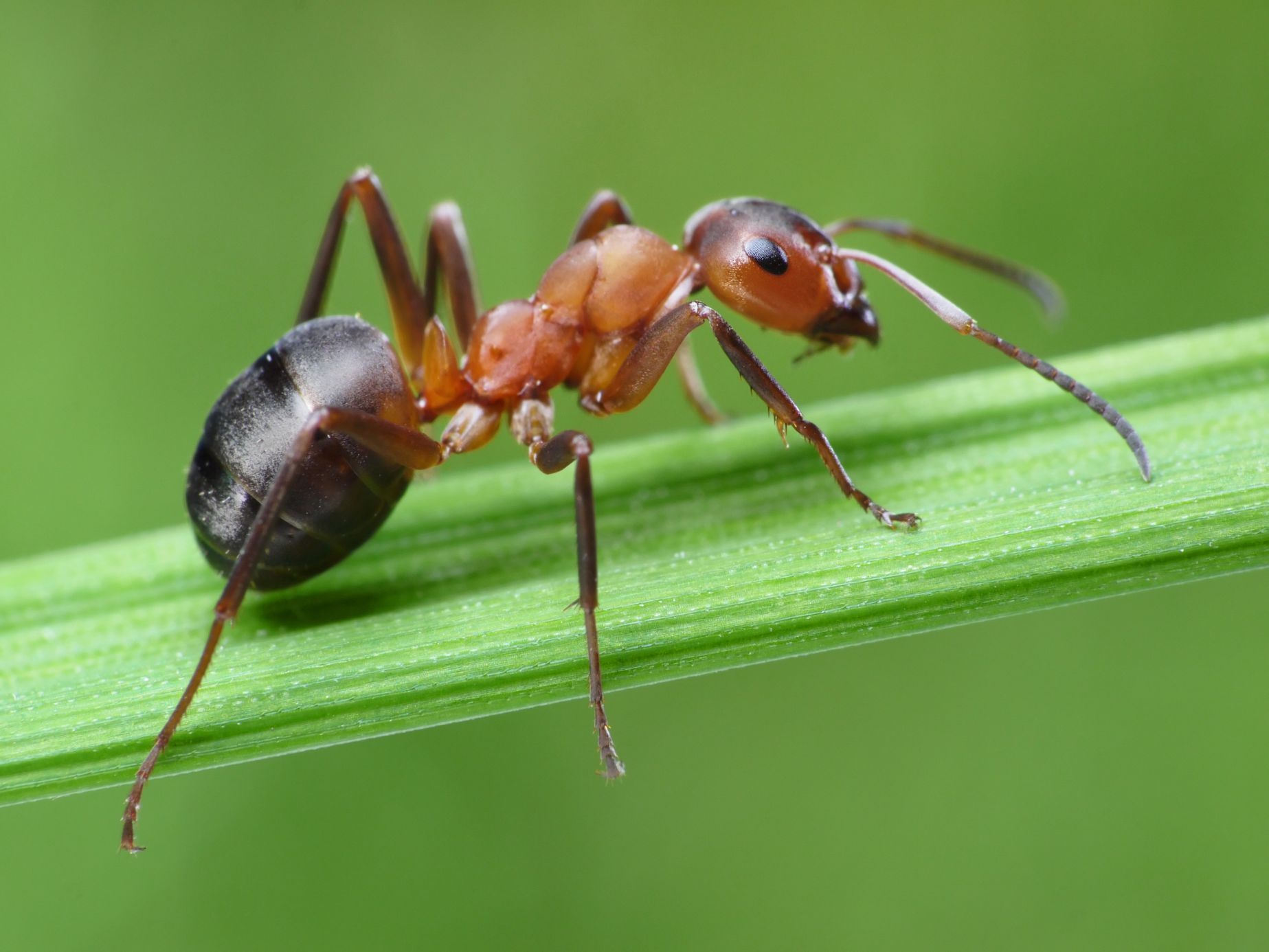 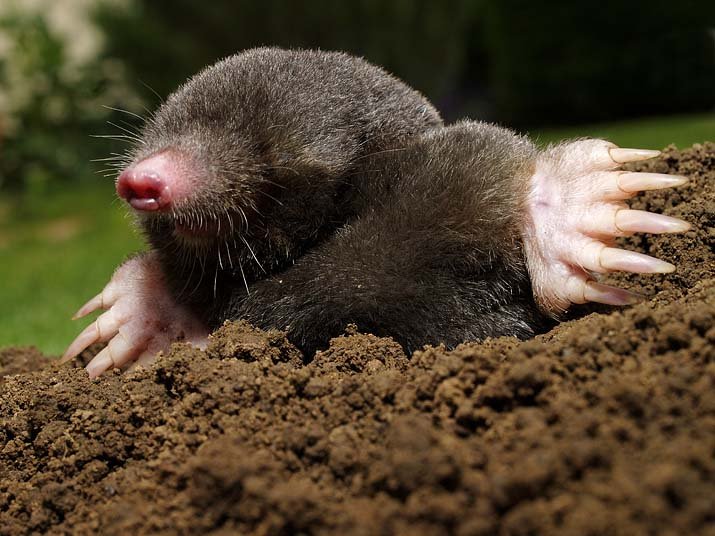 Složení půdy
Schéma složení půdy
Humus
nejúrodnější složka půdy
odumřelé části rostlin a živočichů se rozpadají a působením mikroorganismů se mění na humus
zdroj výživy rostlin
zlepšuje vlastnosti půdy
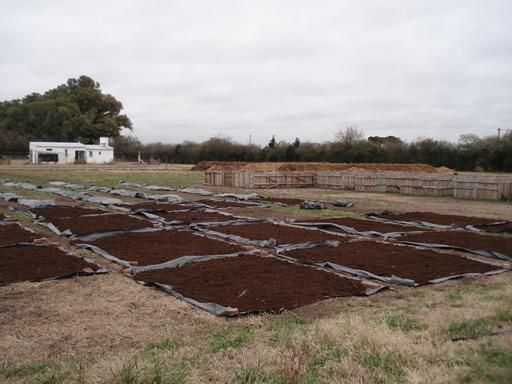 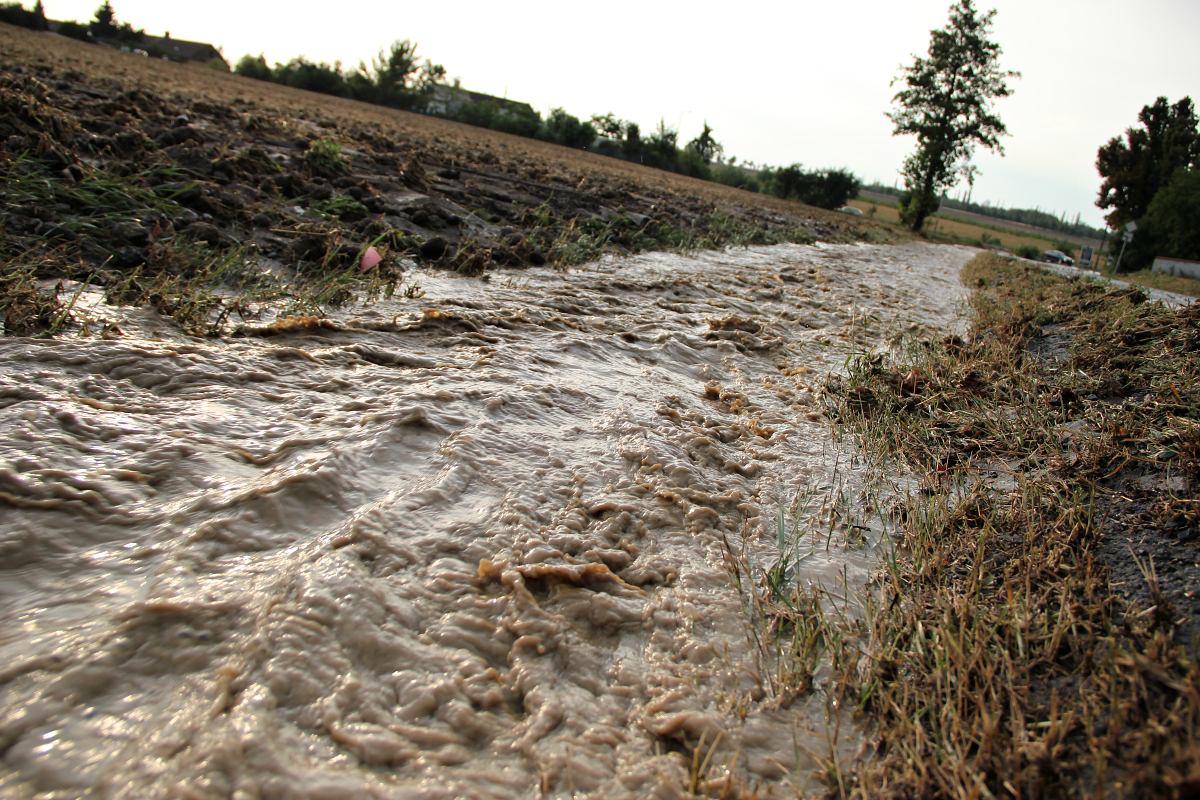 Půdní eroze
Půdní eroze  - odnos částic půdy na jiná místa
	Způsobena vlivem – vody – vodní eroze
    		          - větru – větrná eroze
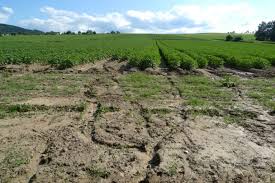 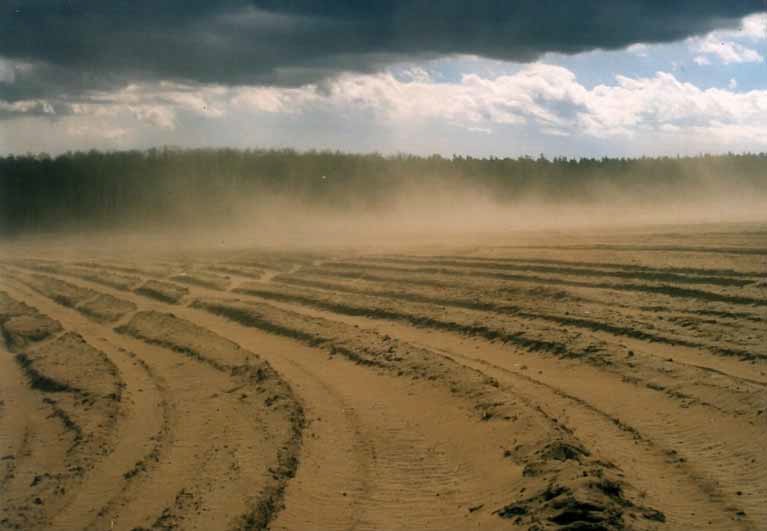 Význam půdy
zásobárna živin pro rostliny
váže vodu
živí obyvatelstvo
Půdu musíme chránit
Musíme zabránit jejímu znečišťování škodlivými látkami – 			kontaminaci
Je třeba předcházet také jejímu úbytku
Půdní druhy
Půdní druhy: rozlišujeme podle zrnitosti (velikost zvětralých částeček)
	-půdy písčité: lehké půdy (velké množství kamínků a písku, málo úrodné)
	-půdy hlinité: střední půdy (menší podíl zrnitostní složky, velmi 		úrodné)
	-půdy jílovité: těžké půdy (malé množství zrnitostní složky, 	zadržují vodu)
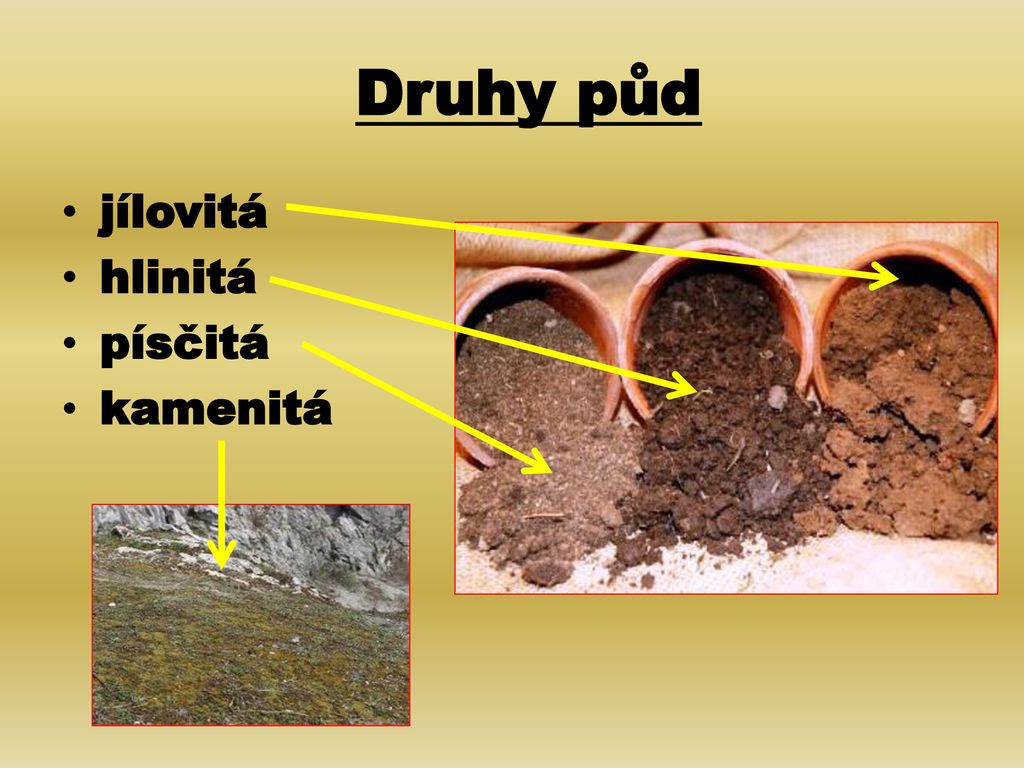 Půdní typy
V půdě jsou podle daných přírodních podmínek (podnebí, nadmořská výška, rostlinstvo) vytvořeny vrstvy odlišné barvy
Barevná  odlišnost vrstev půdy je dána různým obsahem vody, živin, různou zrnitostí a zastoupením různých organismů
Jednotlivé vrstvy nazýváme půdní horizonty
Půdní typy
Půdní typy: rozlišujeme podle zabarvení a podle uspořádání jednotlivých 		vrstev – půdních horizontů 
	-černozemě: nejúrodnější půdy, hodně humusu, černá barva 	(nížiny)
	-hnědozemě: méně humusu, také úrodné (v blízkosti černozemí)
	-podzolové půdy: méně úrodné půdy(horské oblasti)
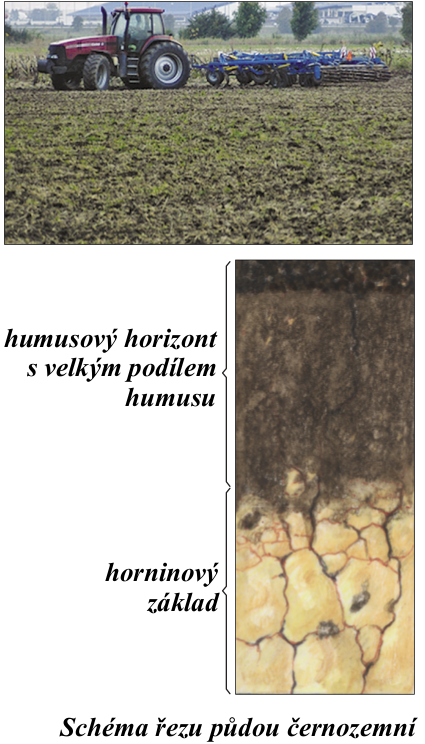 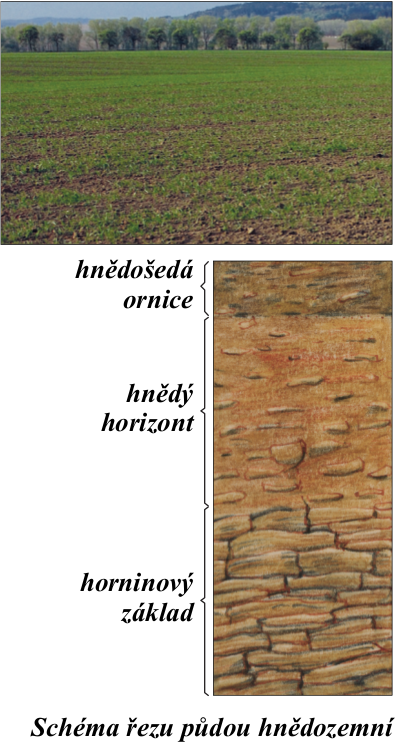 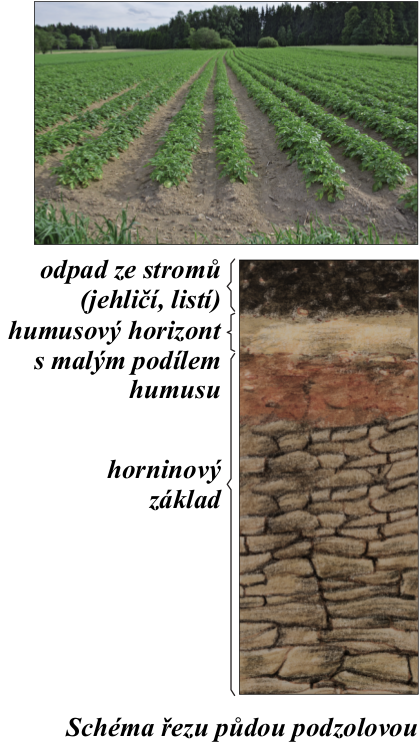 To je všechno